Lire et comprendre les phrases grecques inspirées par le récit latin de Virgile
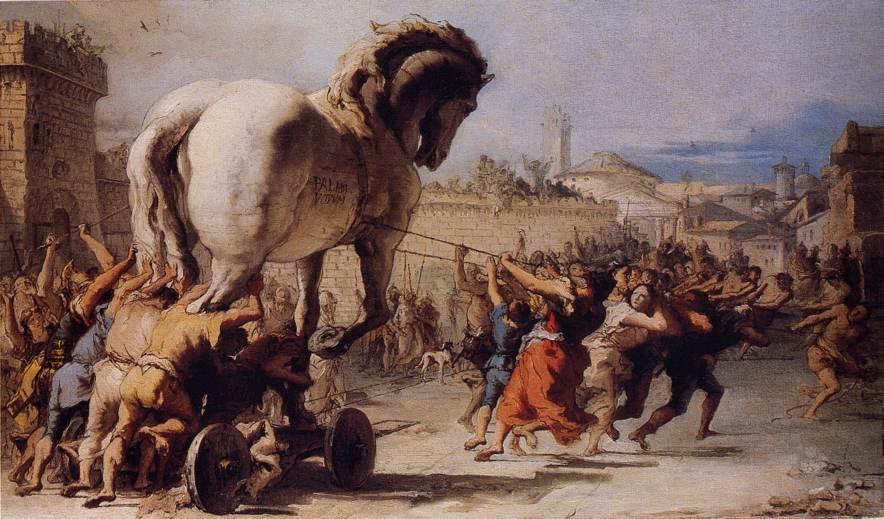 Le cheval de Troie, Tiepolo, 1760, National Gallery, Londres
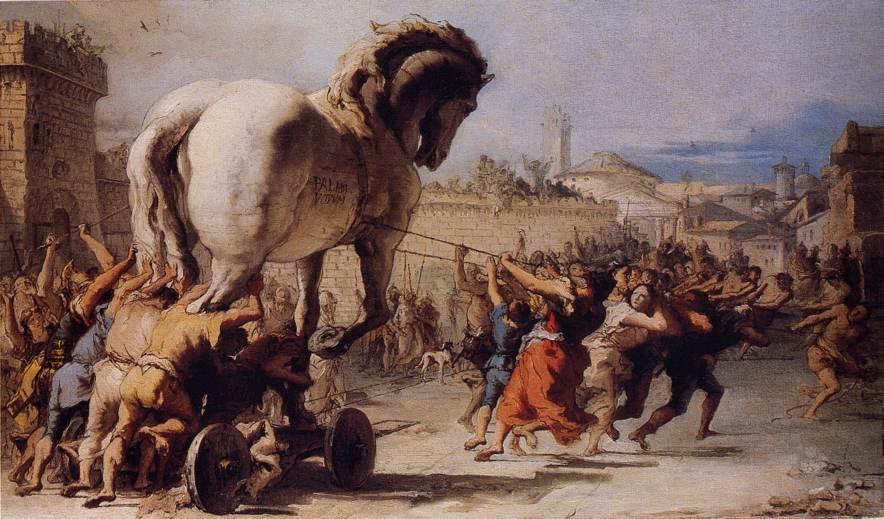 Ό ἵππος
Οἱ Τρῶεϛ
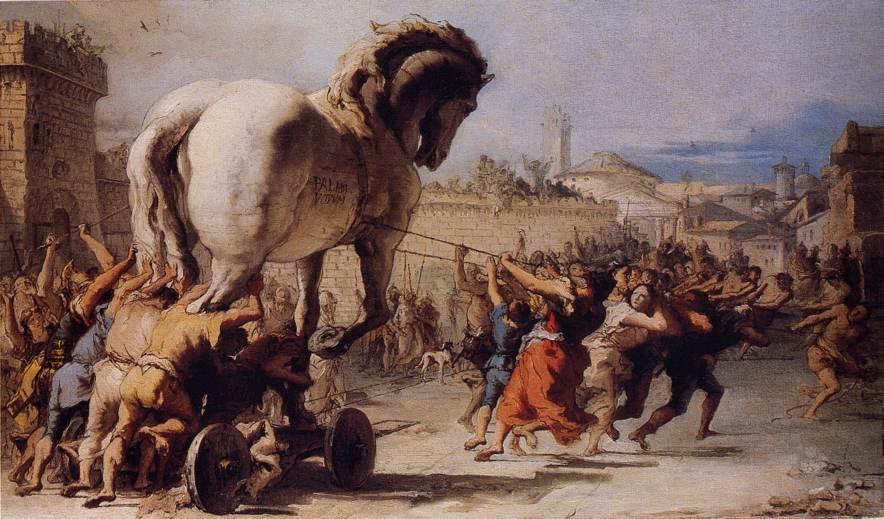 Τὸ τεῖχος
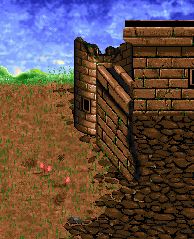 [Oἱ Τρῶεϛ] [τεῖχος]  ῥήγνυνται.
[Οἱ Τρῶεϛ] [τὸν ἵππον] [εἰς Τροίαν] εἰσαγουσιν.
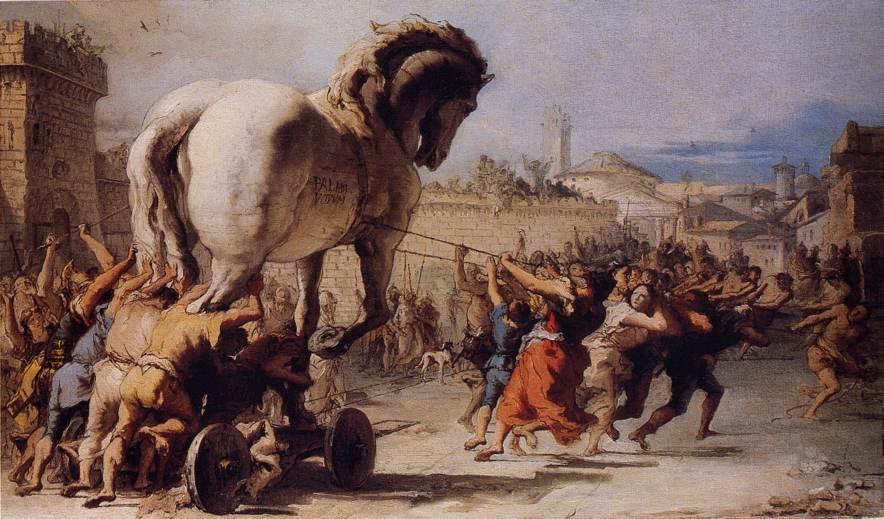 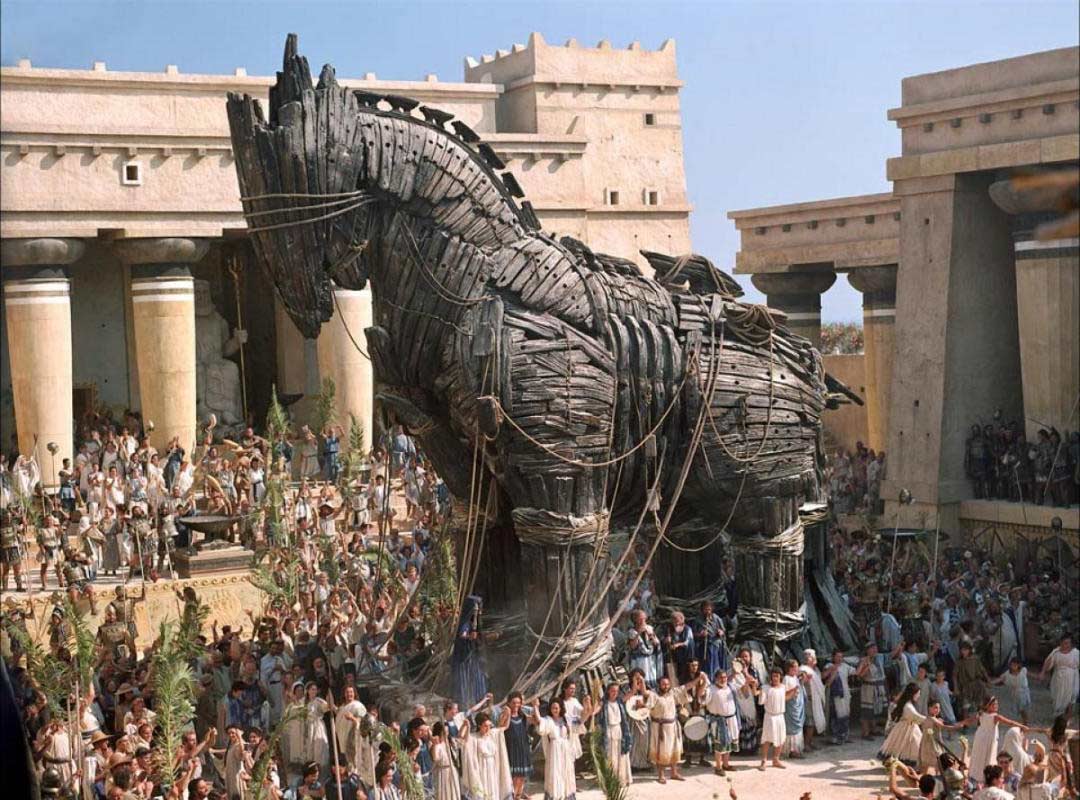 Photogramme extrait du film « Troie » de  W. Petersen, 2004
nos delubra deum miseri, quibus ultimus esset
ille dies, festa velamus fronde per urbem.
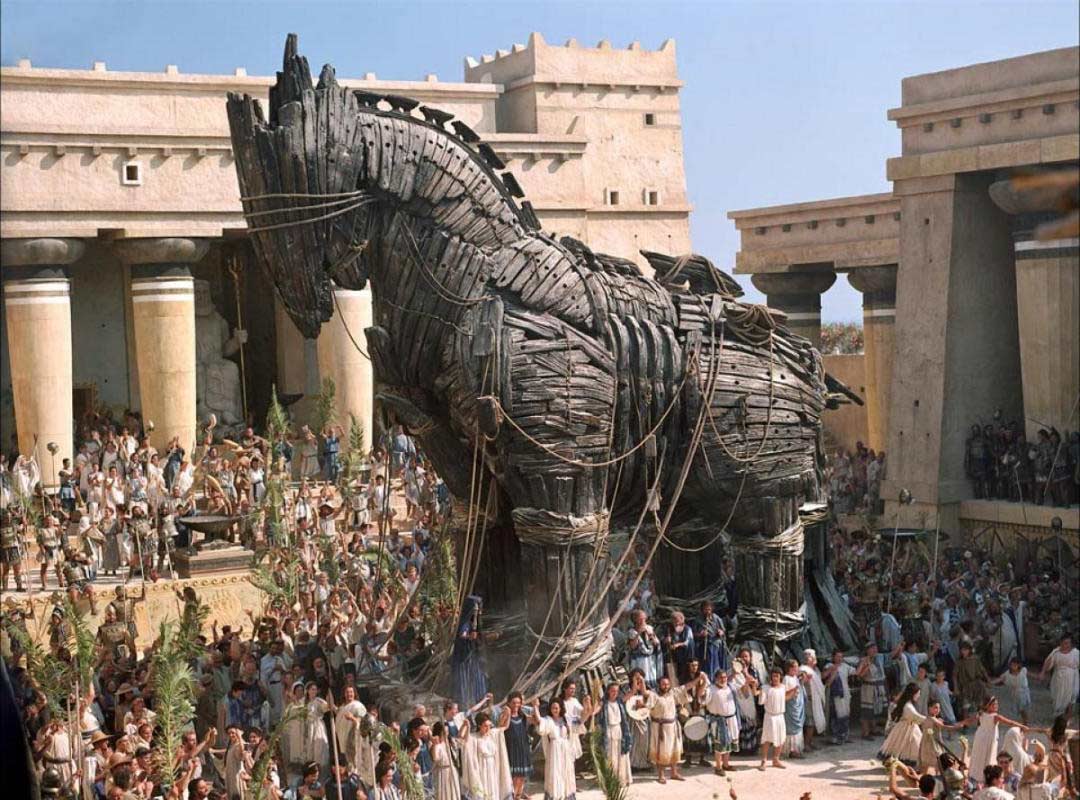